Figure 7. Optical stimulation of ChR2-expressing M1 terminals within S1 evokes stronger responses in L6 cells than in ...
Cereb Cortex, Volume 24, Issue 8, August 2014, Pages 2237–2248, https://doi.org/10.1093/cercor/bht085
The content of this slide may be subject to copyright: please see the slide notes for details.
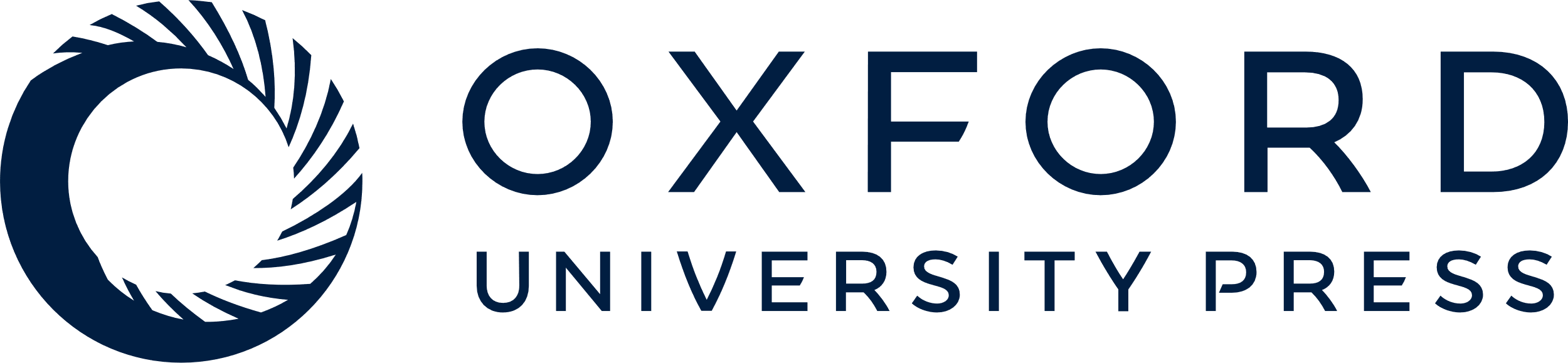 [Speaker Notes: Figure 7. Optical stimulation of ChR2-expressing M1 terminals within S1 evokes stronger responses in L6 cells than in L5 cells. (A) Example traces in current clamp (top) and voltage clamp (bottom) of a L5 RS neuron (left) and a L6 RS neuron (right) recorded from the same slice. (B) Average M1 response amplitudes for paired L5 and L6 RS cells within the same slice (left; P < 0.05, paired t-test). Same data normalized to the amplitude of the L5 cell (right; P < 0.05, t-test). Filled circles represent individual cells and open circles and bars represent the mean and SEM for each population.


Unless provided in the caption above, the following copyright applies to the content of this slide: © The Author 2013. Published by Oxford University Press. All rights reserved. For Permissions, please e-mail: journals.permissions@oup.com]